President PowerPoint
By: Second Graders
Abraham  LincolnBy: Sophia P.
Abraham Lincoln was so disorganized he put his papers in his hat. 
Abraham
Andrew JacksonBy: Julia
Andrew Jackson was the 7th president.
Andrew JohnsonBy: Sarah M.
Andrew Johnson was the seventeen President of the U.S.A.
Benjamin HarrisonBy: Victoria W.
He opened a law firm.
BILL  CLINTONBy: Abbie
Bill Clinton got butted by a
Ram and broke his leg.
Dwight D. Eisenhower
By: Nicky
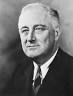 He was the greatest president.
Franklin  PierceBy: Sophia
Franklin  Pierce is remembered for being the worst  president.
George H. W. Bush  By: Lukas
George  was the  41st  president.
George W. BushBy:  Jack
George W. Bush was president when 911 happened  he announced the war on terror.
George WashingtonBy: Grace
Gorge Washington had 10 pets. He was the only president that did not live in Washington D.C.
Gerald R. FordBy: Landon
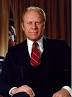 He  was  Vice President  first.
Harry S. TrumanBy: Emily D.
The s in Harry S. Truman actually stands for nothing his parents just thought it sounded better than Harry Truman.
James A. GarfieldBy: Athena
This president juggled for exercise.
James  BuchananBy: Shannon M.
He was one of the most popular presidents.
James MadisonBy: Adam
He was the 4th president.
James Monroe By: Aidan
He made the Monroe Doctrine.
[Speaker Notes: He made the]
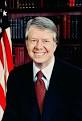 Jimmy Carter By: Ana
Jimmy  Carter  was the 39th  president.
John AdamsBy: Meghan
John  Adam’s son became  the 6th president.
John F. KennedyBy: Isabella
John F. Kennedy is the only Catholic president.
John Tyler, Tenth PresidentBy: Christian
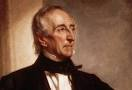 HE had 15 children.
Millard FillmoreBy: Tommy
Millard  Fillmore
was born in a log cabin.  He married his teacher.
Barack ObamaBy: Quinn L.
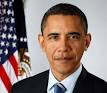 Barack Obama is the 44th  president.
Richard M. NixonBy: Marianne C.
Richard M. Nixon was the
37th president of the U.S.A.
Ronald ReaganBy: James
He ended the “Cold War”.
Rutherford B. HayesBy: Joey
He did not win the popular vote but he still won.
Theodore RooseveltBy: LOUISA
His mother and wife died on the same day,  Valentine’s Day.
Thomas JeffersonBy: Briana
Thomas Jefferson was the 3rd President of the United States. He was also in charge of the Louisiana Purchase.
Ulysses S. GrantBy: Maggie D.
He has  his  own cemetery.
William H. HarrisonBy: John K.
William H. Harrison  was  President for  31  days.
William McKinleyBy: Molly B.
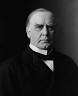 William McKinley had a pet parrot that  could whistle Yankee Doodle.
Hope You Enjoyed the Show!